Artists &Art Materials Study 2017
Table of Contents
Objectives
Methodology
Executive Summary
Detailed Findings
Products and Tools
Taking a Break
Sources of Communication
Spending and Shopping
Respondent Profile
Appendix
2
Objectives
The International Art Materials Association (NAMTA®) is planning to continue their tri-annual study with art material specialty retailers and active artists in the United States and Canada.  Previous studies were completed in 2009, 2012, and 2015.  Though in all instances oriented to the overall objective of identifying and monitoring current and future trends in the art industry, separate specific objectives are set forth for retailers and artists as detailed below:
Identify the amount of time artists spent working at their art in the past year.
Evaluate the types of art supply that artists deem most in need of improvement.
Determine age of entry into the art field and other demographic factors associated with contemporary artists including the average annual income they earn from sales of their art.
Identify sources of information that artists regularly consult.
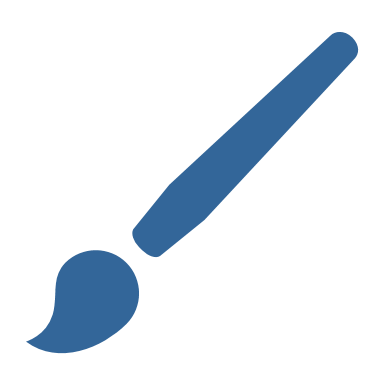 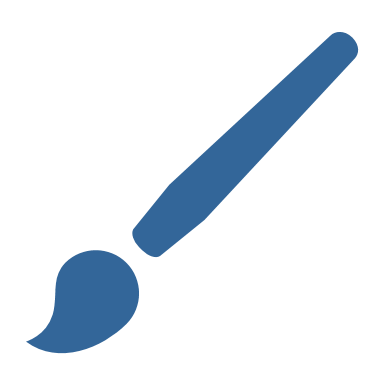 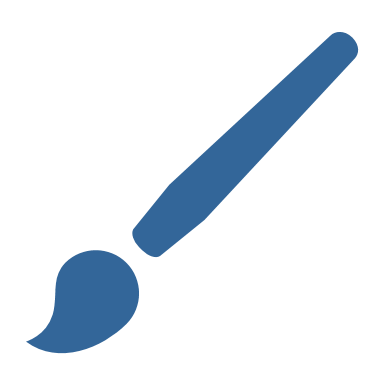 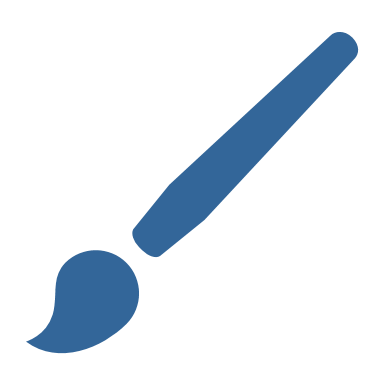 3
Methodology
NAMTA crafted a survey which was administered online to a sample of fine art artists made available through NAMTA's membership of art retailers, manufacturers, and suppliers as well as artists who accessed it through other online venues.
The survey link was distributed through a variety of means including links sent by local art materials stores, links sent by online art materials stores, links sent by art materials manufacturers, links forwarded by other artists, link on the NAMTA website, and links found while surfing the web.
The survey was open to U.S. and Canadian artists from October 16, 2017- November 13, 2017.
In total, 7,090 interviews were completed consisting of 5,713 Hobbyists (neither Student nor Professional), 723 Students (studied full-time during past 12 months) and 654 Professionals (earn at least 50% of their income from sales of art).
Persons classifiable both as Students and Professionals were placed in the Professional category.
Respondents were not required to answer every question.
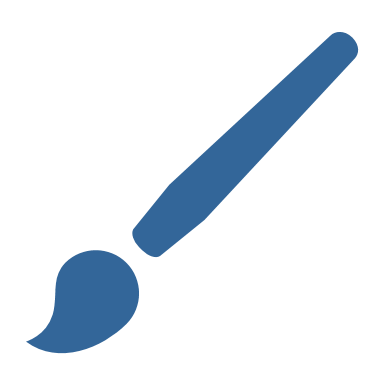 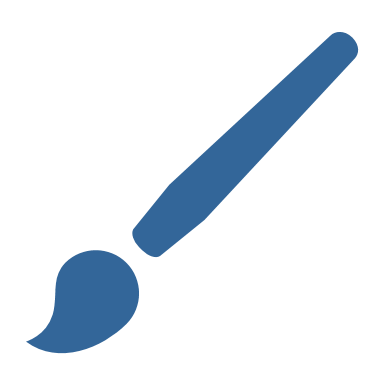 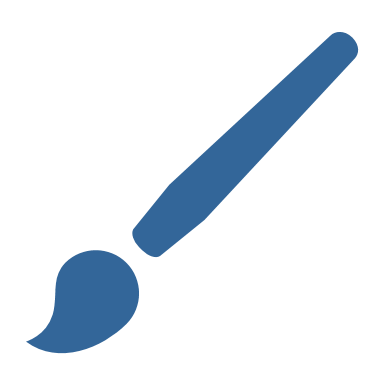 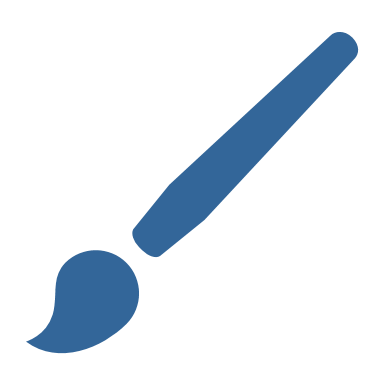 4
Methodology
Though this constitutes the fourth wave of a tracking study, sufficient data was not available to The Olinger Group to allow for rigorous analysis of trended results.
When possible, general comments on trends gleaned from an examination of prior year reports are presented.
Previous studies (prepared by a different vendor) have, when appropriate, used the median as a measure of central tendency to present relevant findings.  Though the median is less sensitive to extremes, it is not interpretable in terms of the normal distribution, and therefore, cannot be subjected to standard tests of statistical significance.  For this reason, the mean is used at the appropriate times in this study.
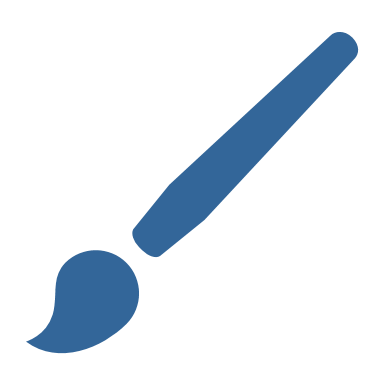 5
Executive Summary
Half (50%) of U.S. artists and 58% of Canadian artists spend one to ten hours per week on art.
Sixty-nine percent (69%) of Professionals spend 21 or more hours a week on their art.
A large majority produce both drawings (63%) and paintings (85%).
Students (81%) are significantly more likely than others to produce drawings.
Acrylic paintings are the favorite art form of Professionals (41%) and Hobbyists (41%).
Pencil, graphite and charcoal drawings are the favorite of Students (31%).
Given the above, the most frequently used mediums are acrylic paints and drawing pencils, which is to be expected.
Paper and canvas are the “other materials” most frequently used.
Fabrics and wood crafts top the list of “unusual” products used.
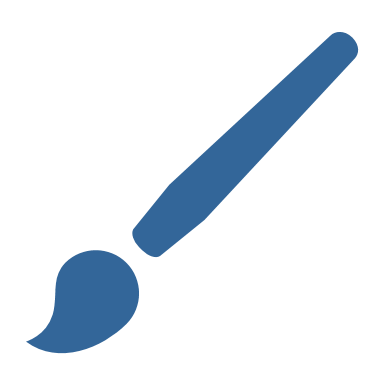 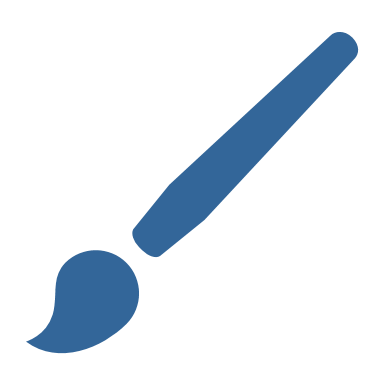 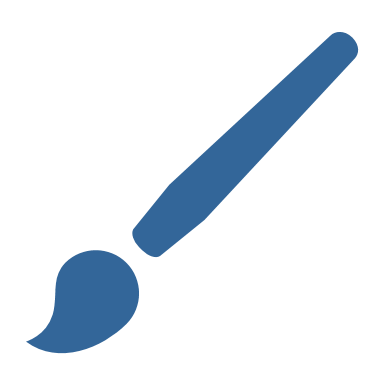 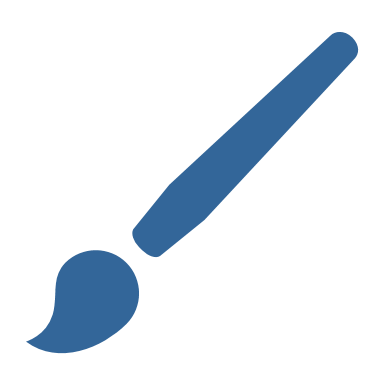 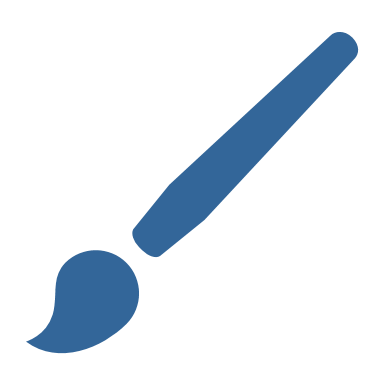 6
Executive Summary
Artists most frequently look to books and individual artist’s websites for inspiration.
YouTube and online search engines are also credited by over half of artists as sources of information and inspiration.
Nearly half (45%) of artists have taken at least a year off from art, the largest percentage (49%) found among Hobbyists.
Over half (51%) of these artists returned to art during their 40s and 50s.
A local art class and friends were most frequently named as helping the artist get started again.
E-mail is the preferred means of receiving relevant communication by a wide margin.
Though e-mail is preferred, the largest percentages indicated that they actually do receive information via word-of-mouth and in store.
“How to” videos and information on special offers and sales are the most sought after pieces of information on social media.
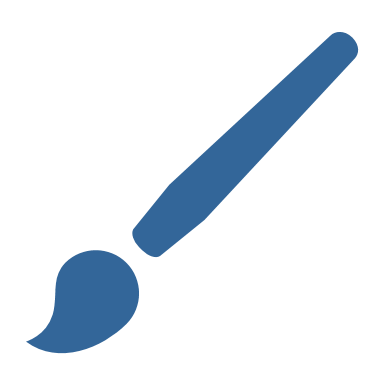 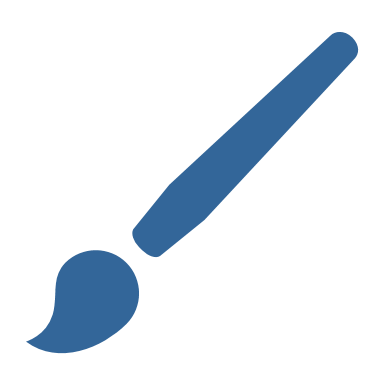 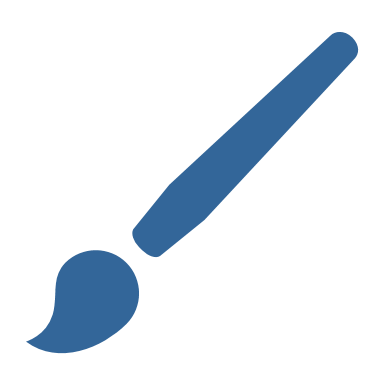 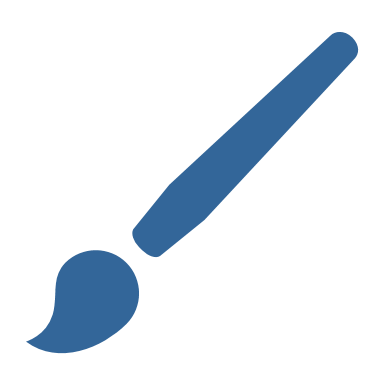 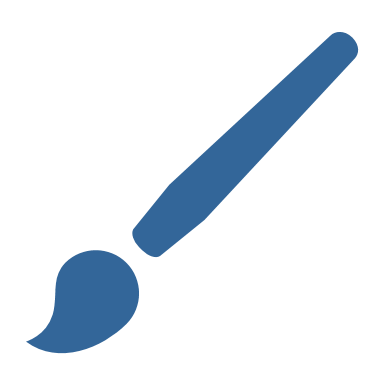 7
Executive Summary
On average, artists spent about $500 on acrylic paints in the past 12 months.
This is heavily influenced by Professionals who, on average, spent $2,800 on acrylic paints. 
The largest percentage (48%) said that their spending on art supplies increased over the previous year.
The largest percentage of the money was spent either at a local or online art supply store.
High quality products at reasonable prices are deemed most important in evaluating local art supply stores.
Product prices and shipping costs are deemed most important in evaluating local art supply stores.
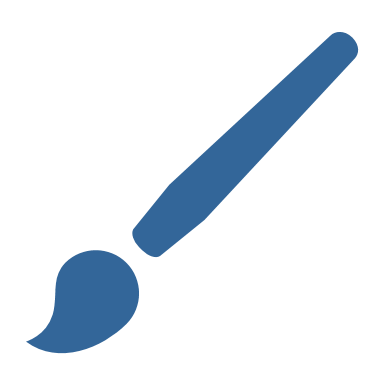 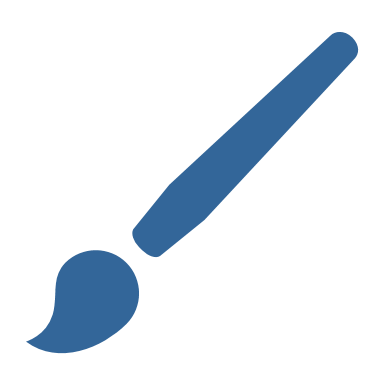 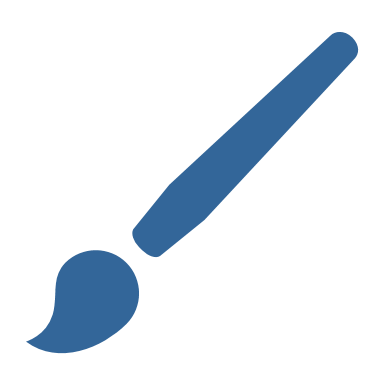 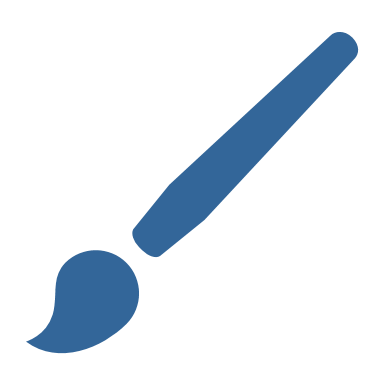 8
Detailed Findings
Time Devoted to Art
Artists in the U.S. report spending more time on their art than their Canadian counterparts.
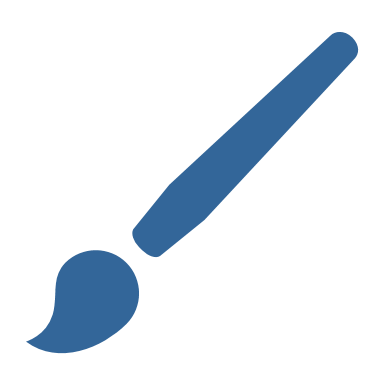 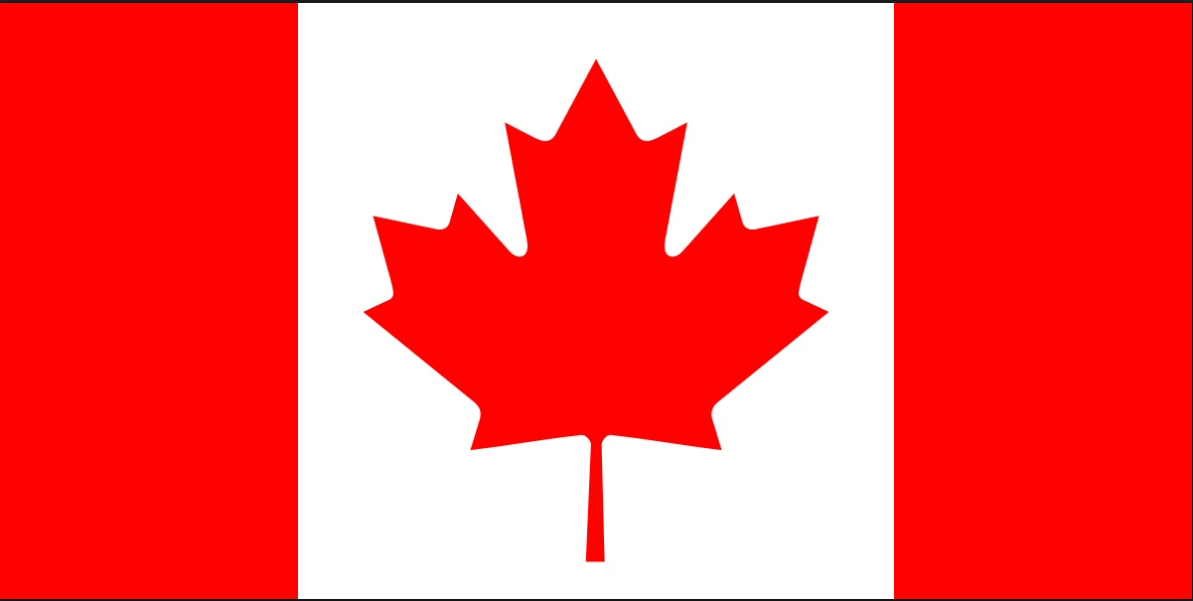 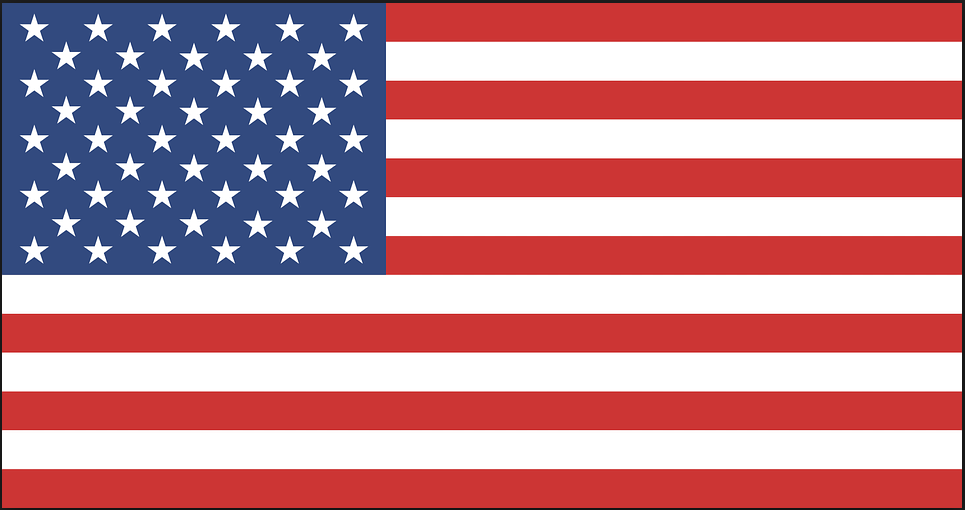 Letters indicate numbers from which percentage differs significantly at p<.05.
Results were very similar to previous findings.
2. How much time, on average, did you spend creating art in the past 12 months?
10
Number of Artworks ProducedTop 10 Categories
Drawings and cards top the list of artworks produced.
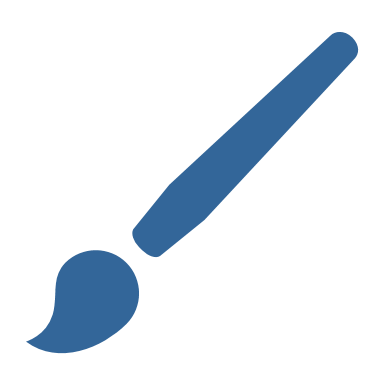 Entries are average number of items produced per category in 12 month period.
Letters indicate numbers from which percentage differs significantly at p<.05.
3. How many of the following artworks or creative projects did you complete in the past 12 months?
11
Creative Endeavors
Consistent with previous years, painting, drawing, and mixed media creations are the most frequently named types of art in which people engage.
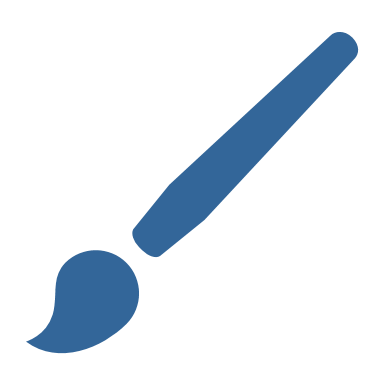 Letters indicate numbers from which percentage differs significantly at p<.05.
Results were very similar to previous findings.
1. What type of art do you create?
12
Favorite Types of Artwork to CreateTop 10 Categories
Acrylic paintings are favorite, especially among Professionals and Hobbyists.
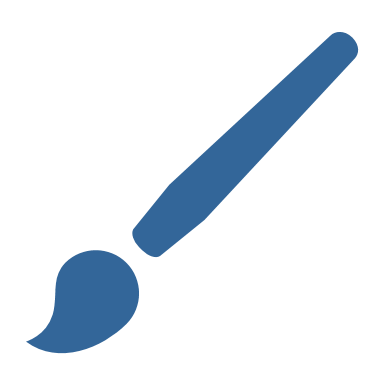 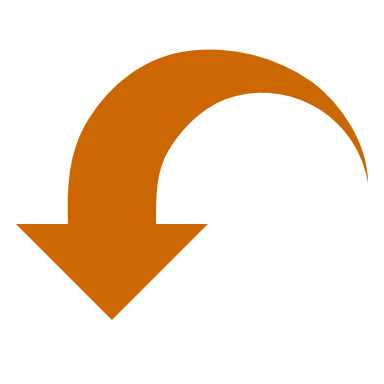 Letters indicate numbers from which percentage differs significantly at p<.05.
The top three favorites remained the same as previous findings indicated.
4.  What is your favorite kind of artwork to create?
13
Recent University Art Class Experience
A small percentage of Professionals also took university art classes during the past 12 months.
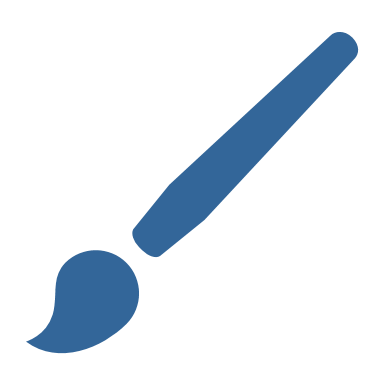 d,e
b
c,e
c,d
c
e
a
b
d
Letters indicate numbers from which percentage differs significantly at p<.05.
14. In the past 12 months, did you take (or are you currently taking) a semester-long university course in art?
14
Earnings From Art
Over half of Hobbyists report some earnings from art.
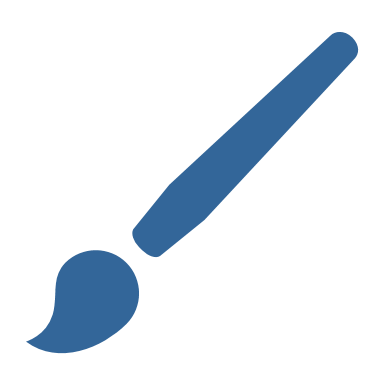 b
b
c,e
b
c,e
b
c,e
a
b
c
d
e
Letters indicate numbers from which percentage differs significantly at p<.05.
15. About how much of your income in the past 12 months was from selling your own artworks?
15
Products and tools
Mediums Used In Recent ArtworksTop 10 Categories
Students are relatively distinctive in terms of the mediums they use.
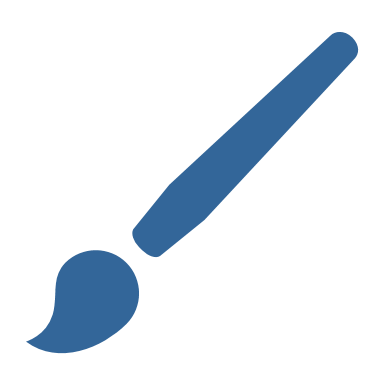 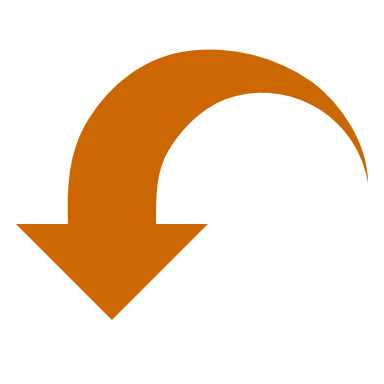 Letters indicate numbers from which percentage differs significantly at p<.05.
Relative results were very similar to previous findings though the percentages using mediums, such as acrylic paint and drawing pencils, increased.
6. What particular mediums did you use to create these artworks in the past 12 months?
17
Other Materials UsedTop 11 Categories
Paper and canvas are the most frequently used “other materials”.
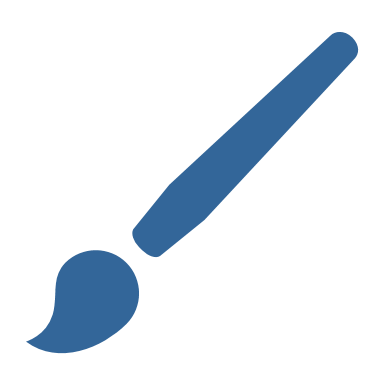 Letters indicate numbers from which percentage differs significantly at p<.05.
Results were very similar to previous findings.
7. What else did you use to create  these artworks in the past 12 months?
18
Unusual Products Used
Fabrics, wood, and stencils rank high among the “alternative” creative products used.
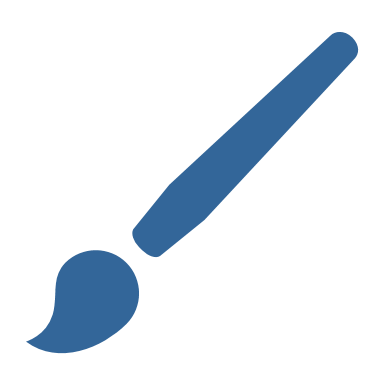 5. Do you use creative products that might not be found  in traditional art supply stores? If so, what types of products?
19
Inspiration and EducationTop 10 Categories
The largest percentage regularly use books for art inspiration and education.
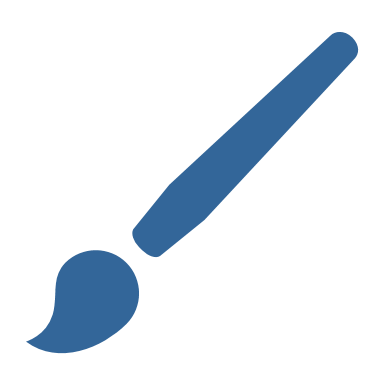 Letters indicate numbers from which percentage differs significantly at p<.05.
16. Which of the following resources do you regularly use for art inspiration and education?
20
Taking a break
Sabbatical From Art
As might be expected, Hobbyists are most likely to have stopped doing art for more than a year
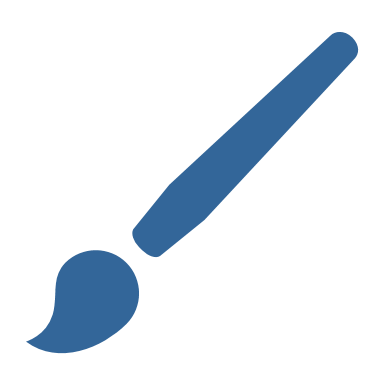 c,e
c,d
d,e
b
Hobbyist 49%
Professional 24%
Canada 50%
Student 31%
US 42%
a
b
c
d
e
n=5,713
n=723
n=654
n= 4,466
n=2,333
Total n= 7090
Letters indicate numbers from which percentage differs significantly at p<.05.
10. As an adult, have you ever stopped doing art for more than a year?
Age When Returned to Art
Professionals tend to return to art at an earlier age than other segments.
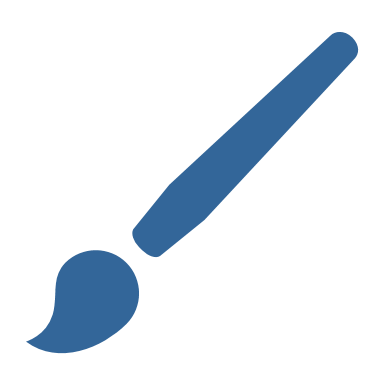 Professionals
n=157
11. How old were you when you started creating art again most recently?
23
Help With Getting Started Again
A local art class was the most frequently named impetus for getting started with art again.
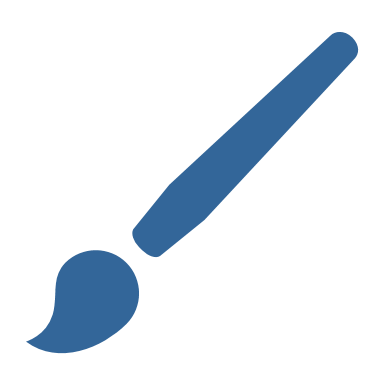 Letters indicate numbers from which percentage differs significantly at p<.05.
Online tutorials and videos displaced books in the third place spot in the current study.
13. Did any people or resources help you get started again?
24
Sources of Communication
Preferred Means of Communication
E-mail is, by far, the preferred means of hearing from favorite art supply stores and brands.
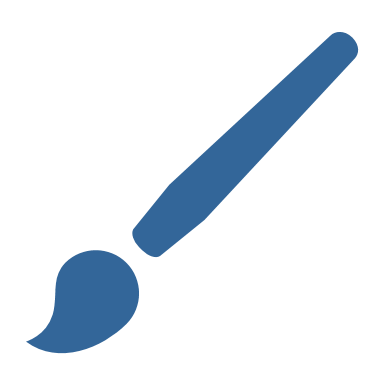 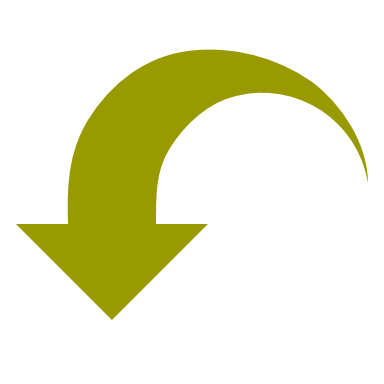 Letters indicate numbers from which percentage differs significantly at p<.05.
19. How would you like to hear from your favorite art supply stores and brands?
26
Social Media and Online Preferences
Facebook is the second most preferred means of communication
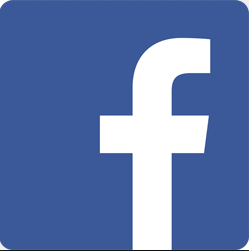 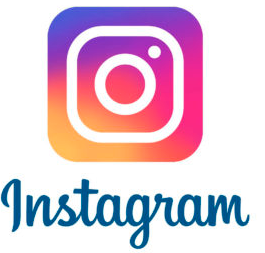 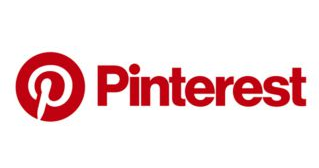 Letters indicate numbers from which percentage differs significantly at p<.05.
27
19. How would you like to hear from your favorite art supply stores and brands?
Information Sources
Consistent with prior years, word-of-mouth is the source of information most frequently indicated.
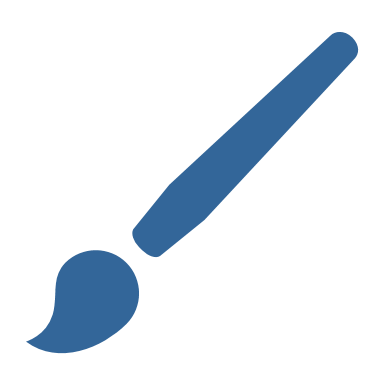 Letters indicate numbers from which percentage differs significantly at p<.05.
Legend: US=a, Canada=b, Student=c, Professional=d, Hobbyist=e
21. Where did you get information that helped you decide which  art materials to purchase in the past year?
28
Preferred Social Media ContentTop 12 Categories
“How to” videos and special offers and sales are most preferred.
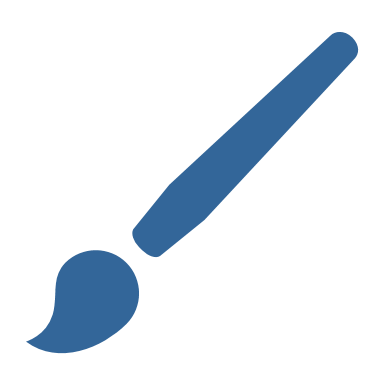 Letters indicate numbers from which percentage differs significantly at p<.05.
20. What kinds of content would you like your favorite art materials stores to post on social media?
29
Most Used AppsTOP 10 RESPONSES
Instagram and Pinterest are the most used apps, especially by Students.
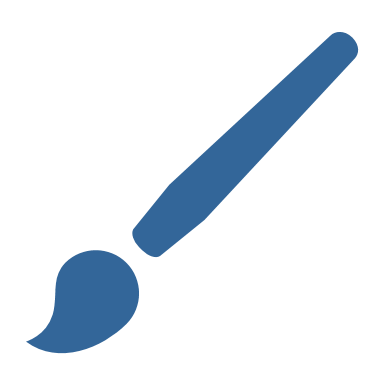 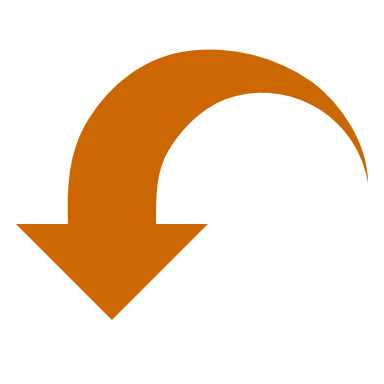 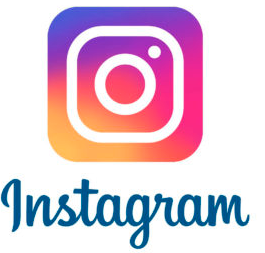 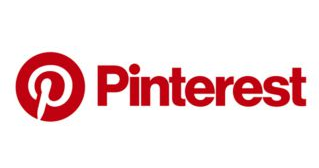 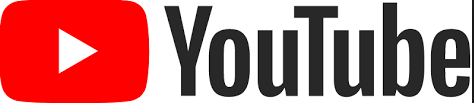 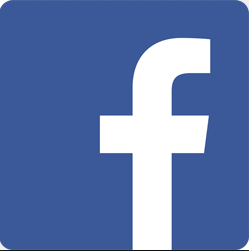 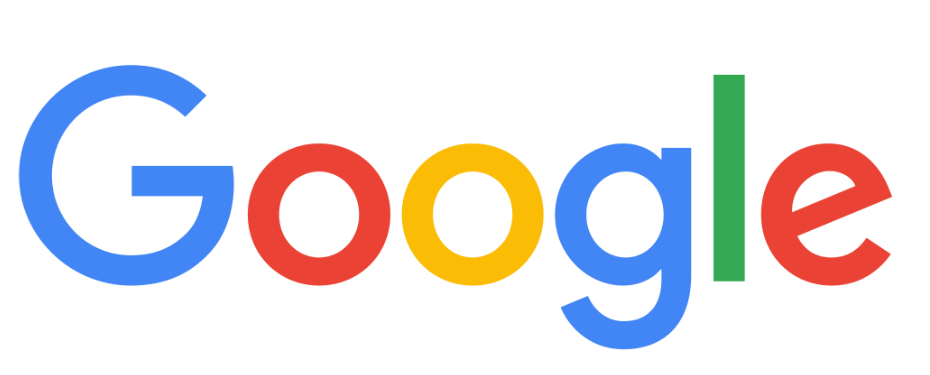 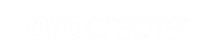 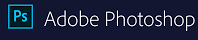 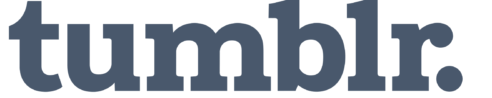 Entries are percent total mentions.  Letters indicate numbers from which percentage differs significantly at p<.05.
17. What are the top 3 art-related apps that you use regularly?
30
Spending and shopping
Average Amount Spent on SuppliesAMONG USERS OF EACH PRODUCT
Professionals drive acrylic paints 1st place finish in average expenditures.
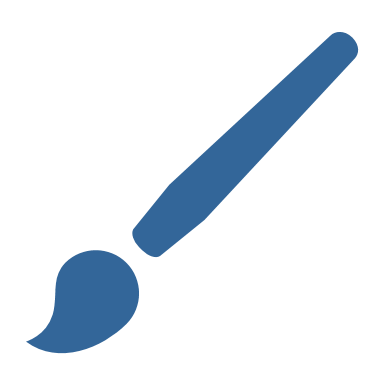 Entries are average amount spent per category in 12 month period. Letters indicate numbers from which percentage differs significantly at p<.05.
22. How much did you spend in the past 12 months on art-related supplies?
32
Spending Trends
The largest percentage of participants spent more on art supplies this year than the previous year.
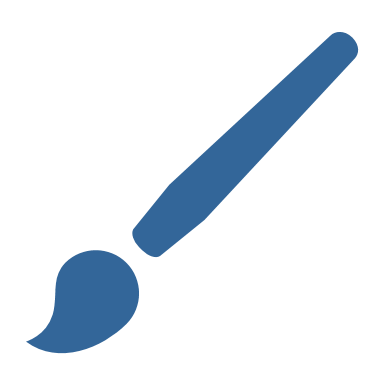 n=7,056
23. How much did you spend on art supplies this year versus the previous year?
33
Mobile App Purchasing
U.S. Residents use mobile apps to purchase their art supplies considerably more frequently than their Canadian counterparts.
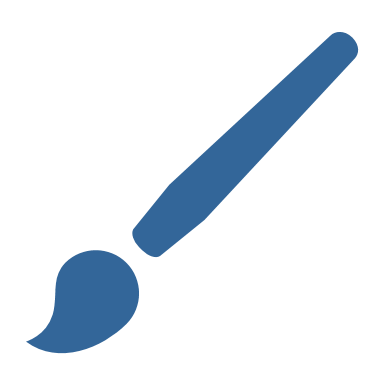 d
d
c,e
b
b
d
e
b
a
b
c
d
e
Letters indicate numbers from which percentage differs significantly at p<.05.
24. Do you buy art supplies using your mobile device?
34
Where the Money is Spent
The local art supply store is the place that receives the largest percentage of spending.
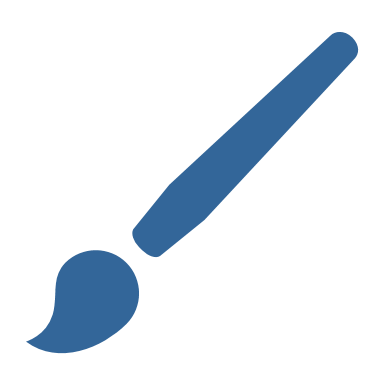 Entries are average percent of spending per category in 12 month period. 
Letters indicate numbers from which percentage differs significantly at p<.05.
The gap between Students and Professionals in use of local art retailers observed in the previous study closed substantially this year.
25. Approximately what % of your art supplies spending in the past 12 months was at each kind of store?
35
Why Spending IncreasedTOP 10 RESPONSES
Increased spending most frequently was a result of buying a larger volume of supplies.
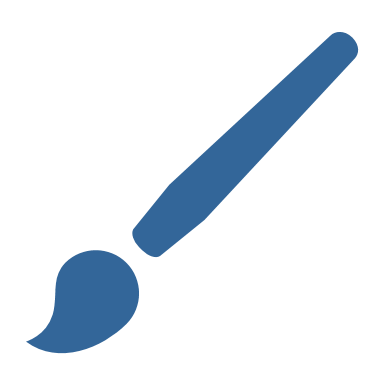 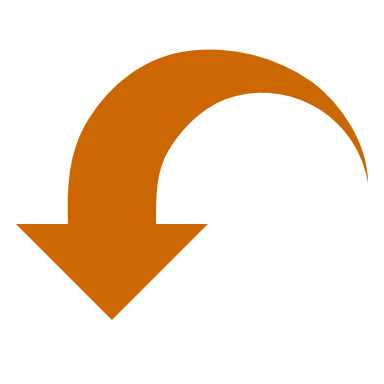 Letters indicate numbers from which percentage differs significantly at p<.05.
23. How much did you spend on art supplies this year versus the previous year? If more or less, please explain why.
36
Why Spending DeclinedTOP 10 RESPONSES
Having enough supplies on hand was by far the most frequently mentioned reason for reduced spending.
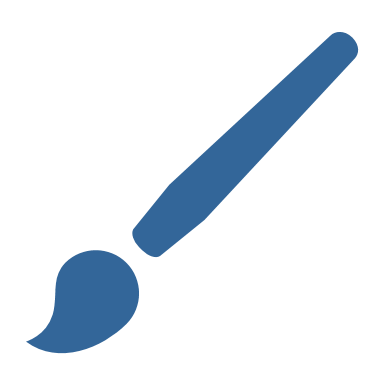 Letters indicate numbers from which percentage differs significantly at p<.05.
23. How much did you spend on art supplies this year versus the previous year? If more or less, please explain why.
37
Important Art Supply Store Features
Product quality and prices receive highest importance ratings.
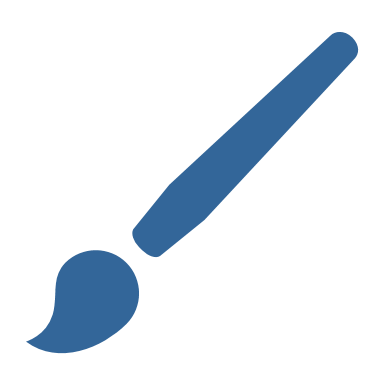 n = 6,857
26. When buying art supplies at your local  art supply store, how important are these store features to you?
38
Important Online Art Supply Store Features
Product price and shipping cost receive the highest importance ratings.
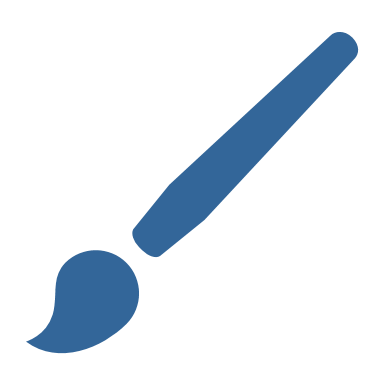 n = 6,857
27. If you are buying art supplies online, how important are these store features to you?
39
Art Supply Categories Needing ImprovementTOP 10 RESPONSES
Various types of paint and drawing instruments (pens, pencils, markers, etc.) are at the top of the “needs improvement” list.
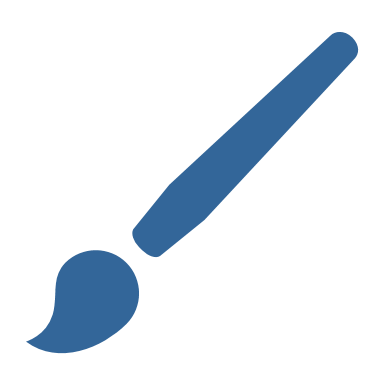 Letters indicate numbers from which percentage differs significantly at p<.05.
9. Is there a category of art supplies you wish were better and why?
40
Respondent profile
Demographics
42
appendix
Sabbatical From Art
As might be expected, Hobbyists are most likely to have stopped doing art for more than a year.
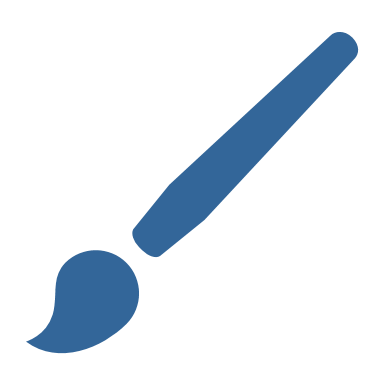 c,d
b
d,e
c,e
a
b
c
d
e
Letters indicate numbers from which percentage differs significantly at p<.05.
10. As an adult, have you ever stopped doing art for more than a year?
44
Age When Returned to Art
Professionals tend to return to art at an earlier age than other segments.
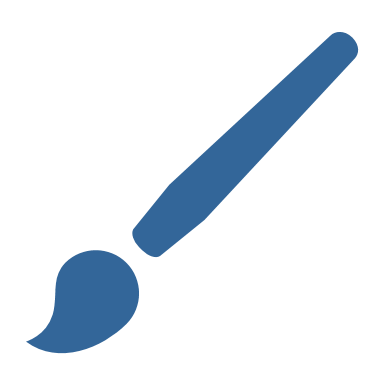 Letters indicate numbers from which percentage differs significantly at p<.05.
11. How old were you when you started creating art again  most recently?
45
Spending Trends
The largest percentage of participants spent more on art supplies this year than the previous year.
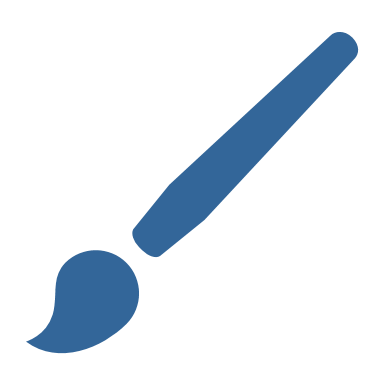 a
b
c
d
e
d,e
c,e
c,d
d,e
c
c
Letters indicate numbers from which percentage differs significantly at p<.05.
23. How much did you spend on art supplies this year versus the previous year?
46
Unusual Products Used
Fabrics, wood and stencils rank high among the “alternative” creative products used.
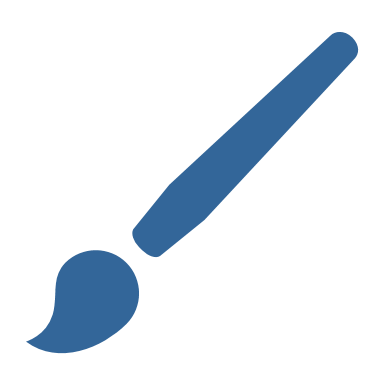 Letters indicate numbers from which percentage differs significantly at p<.05.
5. Do you use creative products that might not be found  in traditional art supply stores? If so, what types of products?
47
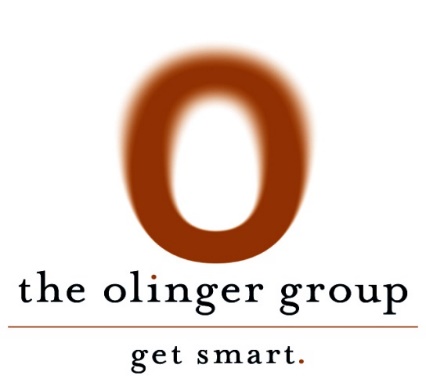 The Olinger Group is a member in good standing with the Insights Association and this research has been conducted in full compliance with their code of ethics.  Questions regarding this research can be directed to Jude Olinger, jolinger@olingergroup.com, CEO of The Olinger Group.
48